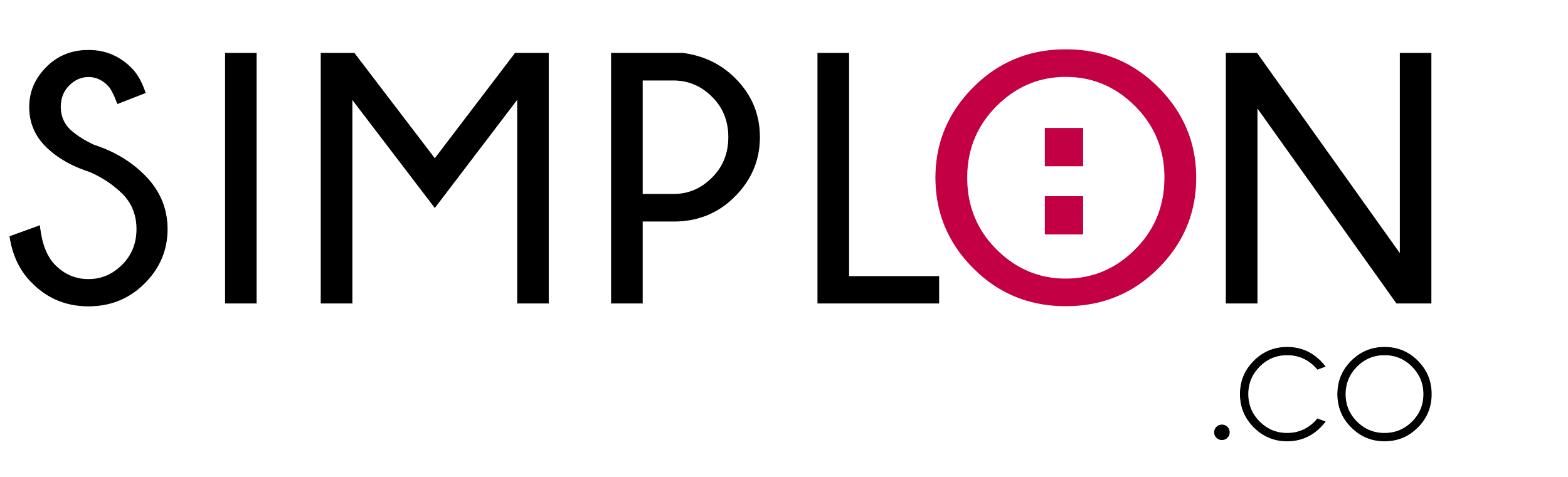 #Hackeuses
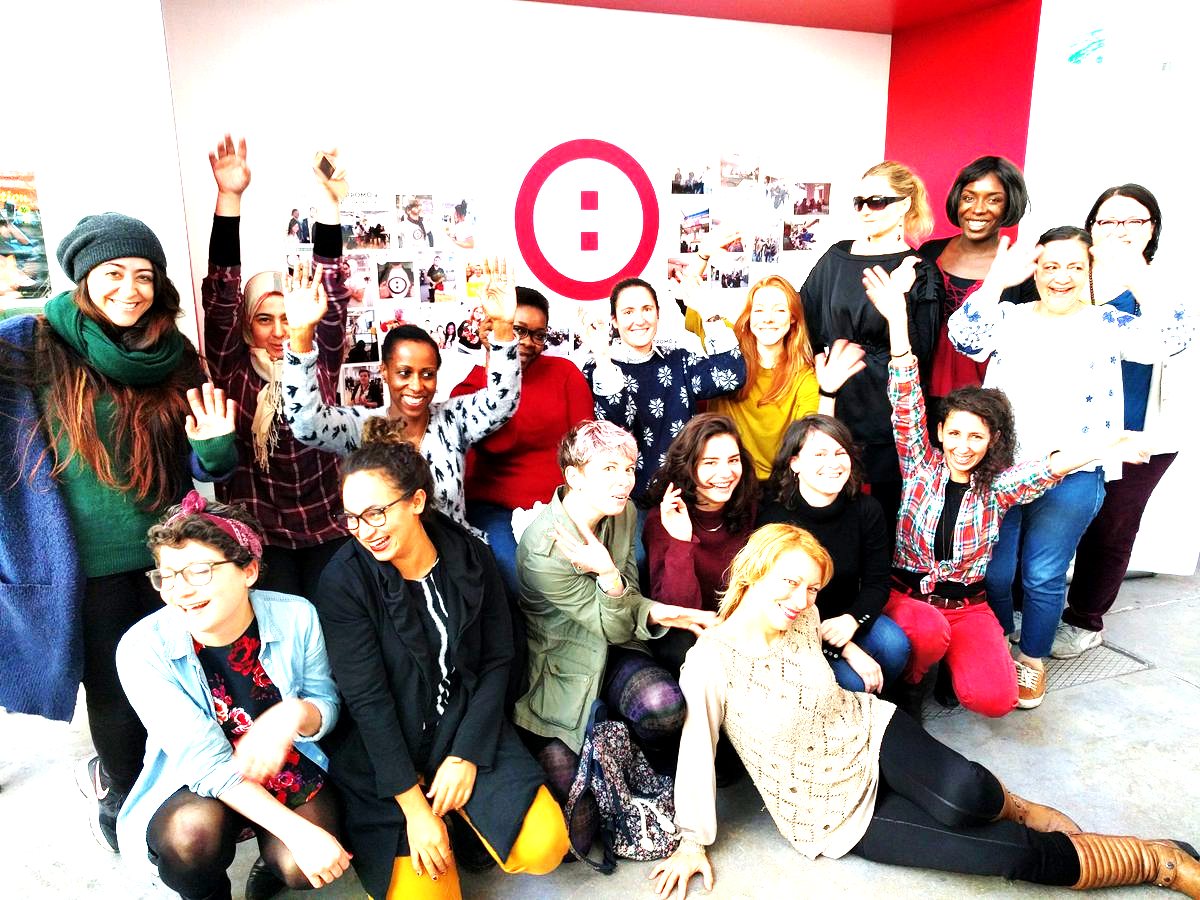 #In women we trust #CodeHasNoGender
A program to encourage women to pursue careers in technical digital fields
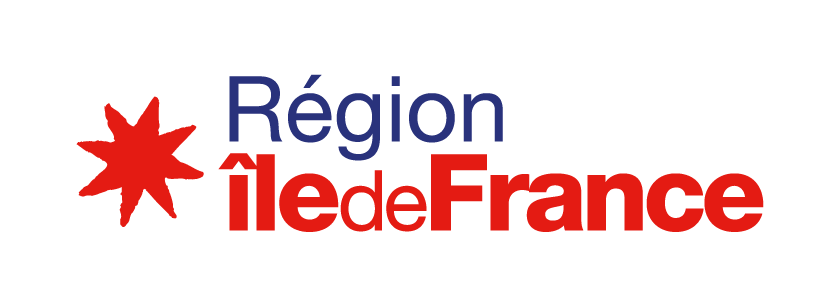 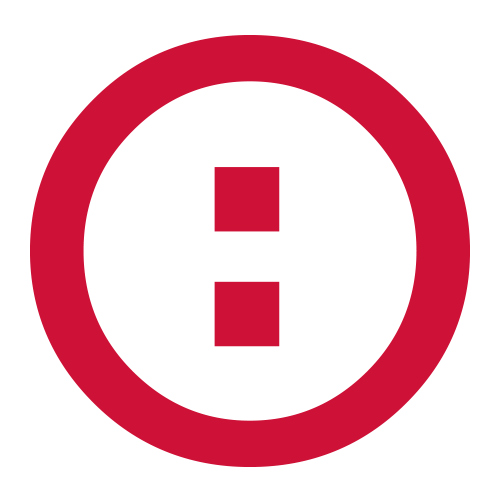 THE #HACKEUSES PROGRAM
AN OBSERVATION... AND  NEEDS !
Women in digital careers : a backslide !
Gendered representations of professions: technical jobs for men and care-related jobs for women
A masculine cyberculture and a suspicion of incompetence towards the technical skills of women
Bias of “probable fate": women's orientation and self-orientation towards non-technical careers
85 %
male applications for technical positions in digital technology
15% of technicians in studies and development
Among the companies in the STOXX 600, those in the ICT sector are the only ones with no female CEOs
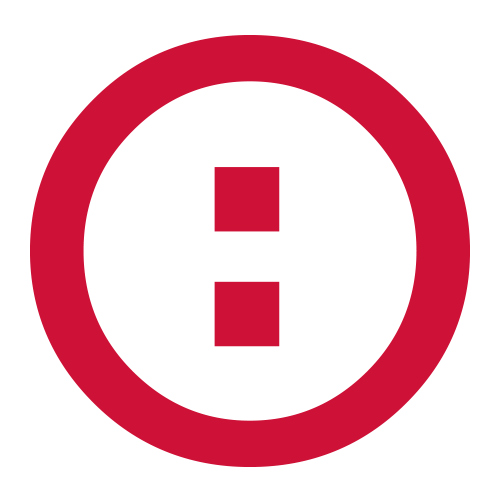 Ethical… and economical nonsense !
9 M€ 
would be added to the European GDP if the digital sector were gender-balanced
900’000
vacant positions in the digital sector in 2020
THE #HACKEUSES PROGRAMPOSITIONING AND OBJECTIVES
Strong axes
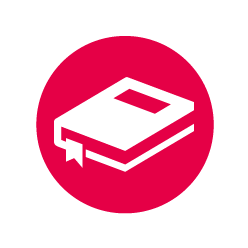 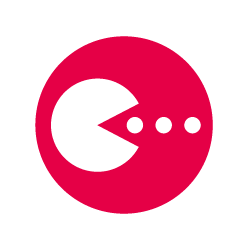 REGAINING THE MOTIVATION to learn
  
>  Developing one's creativity and curiosity
>  Regaining confidence
>  Discovering a vocation
DISCOVERING the professional ecosystem of digital technology

> Meeting professionals and role models
> Discovering key locations in the digital ecosystem
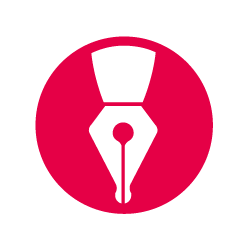 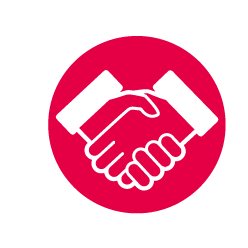 ACQUIRING a foundation of digital skills

> Digital culture
> Digital techniques
> Introduction to Agile project management
DEVELOPING one’s softskills

> Being independent
> Working in a group and helping each other
> Public speaking
> Formalizing ideas in writing
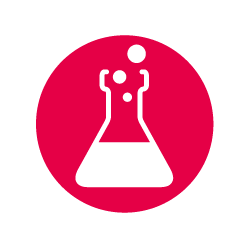 SELF ORIENTATION
 towards a project for further training in one of the digital professions
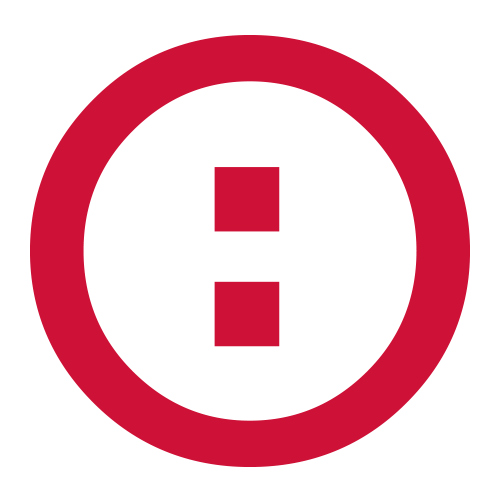 THE #HACKEUSES PROGRAM
6 WEEKS OF PRE-QUALIFICATION
Interviews to join a vocational training program
Interviews to join the #Hackeuses program
Successful completion of training
Permanent contract
Fixed-term contract
Professional contract
Entrepreneurship
Further studies
SOURCING AND RECRUTEMENT
QUALIFYING TRAINING PROGRAM
SAS #HACKEUSES
Attending collective information sessions
Exercices on Codecademy 
Applying online
Web development intiation
Digital careers discovery
Career change
Web developer at CEF
Other training programs in digital technology
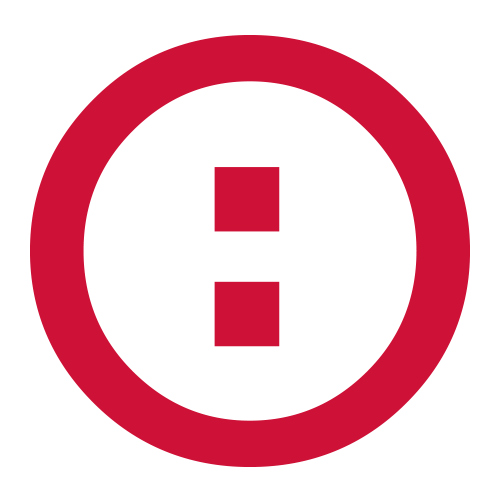 THE #HACKEUSES PROGRAM
A WHOLE PROGRAM
Program
Strengthen one's transferable skills
Acquire a foundation of digital skills
Public speaking
Formalizing ideas in writing
Team work
Autonomous work
Stimulating creativity and curiosity
Learning by teaching
Nurturing self-confidence
Digital culture
Understanding the social issues of digital technology and knowing how to manage one's digital identity
Learning how to use collaborative work tools (Google Drive, Google Sites, etc.)
Learning how to organize digital monitoring

Digital technologies
Configuring and publishing a first website created with a CMS
Self initiation to algorithms and languages: HTML, CSS, JS
Discovering open-source software, the Linux environment, and open-source licenses

Skills certification
Passing the certification "Creating web applications using a Content Management System (CMS)"
Exploring digital professions
Meeting with professionals
Discovering key locations in the digital ecosystem
Participation in forums and conferences
Pursuing a qualifying training program
Meeting with representatives of training centers
Orientation workshops
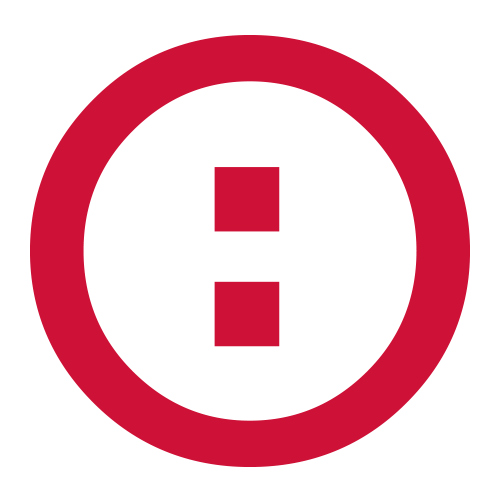 THE #HACKEUSES PROGRAM
A WHOLE PROGRAM
Program
Steppingstone to further training
Monitoring and assessment
Software or Web developer
Data developer
Digital referent
Systems and network technician
Main project
Ongoing assessment
Auto-evaluation
"Creating web applications using a Content Management System (CMS)“ certification
Pedagogy
-Learning by doing
- Project-based learning
-Self-learning
-Collaborative learning
-Learning by teaching
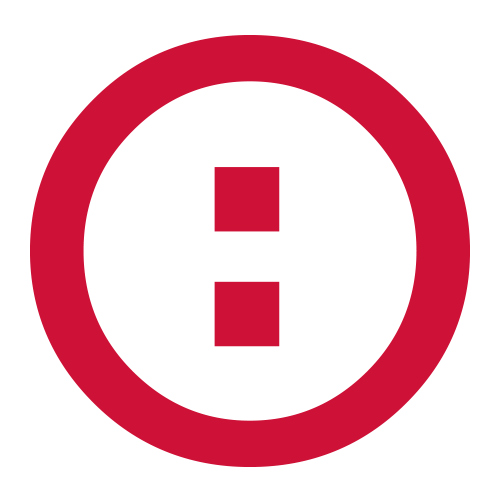 THE #HACKEUSES PROGRAM
APPLICATIONS & ADMISSION
Planning
Two half-days of selection interviews
A half-day orientation :
Administrative matters
Ice breaker so the cohort can get to know each other
6 weeks of training
Workshops from Monday to Friday
Weekly professional interventions
Visits to key locations of the digital ecosystem
Feedback sessions and self-assessment every Friday
Admission requirements
Online application
Individual interviews and collaborative exercises

Training duration
6 weeks
From Monday to Friday
9 am to 5 pm

Targeted number of participants
25 to 30 trainees

Training location
Centre d’Employabilité Francophone (CEF) de Beyrouth
Prerequisites : 
No diploma or technical prerequisites
Motivation
Proficiency in English & preferably in French


Targeted candidates:
Students in career transition
Unemployed graduates
French speakers
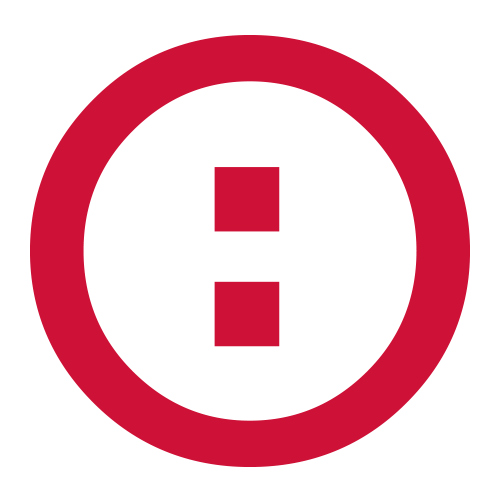 THE #HACKEUSES PROGRAM
IMPACT
37
SAS organisés established worldwide since 2016
666
Trained #hackeuses
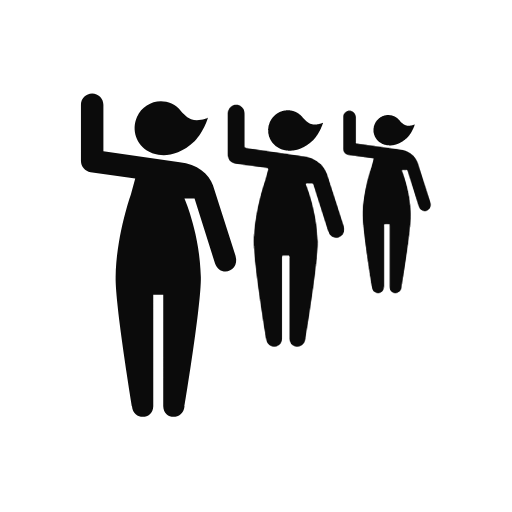 A training program deployed in several cities in France, as well as in Belgium, Morocco, Chad, Senegal, Niger, Mali, Ivory Coast, Burkina Faso and Lebanon,
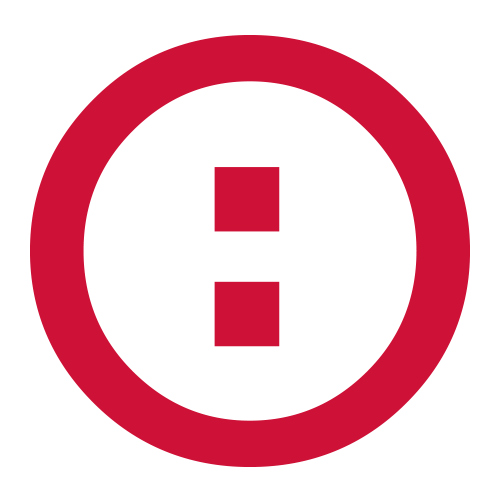 96 %
DE CERTIFICATION
62 %
DE SORTIES
POSITIVES
8/10 
SATISFACTION
[Speaker Notes: 4/30

En attente de pictos...]
THE #HACKEUSES PROGRAM 
TESTIMONIALS
Shamila, 25 years
This training has been a wonderful experience for me, allowing me to explore the digital world. I've met amazing people, both professionals in the field and learners from diverse backgrounds. I got hands-on experience through various workshops (programming, IoT, etc.) and visited incredible places that I likely wouldn't have discovered without Simplon.co. These 6 weeks have been truly enriching and have solidified my goal of becoming a web developer. I've discovered a whole new world, more open, more liberating, with greater possibilities and a different way of thinking. I've realized that women not only belong in this field but have played significant roles in the early days of the internet. I highly recommend this experience to everyone, whether you're already drawn to this field or just curious. 
Go for it!
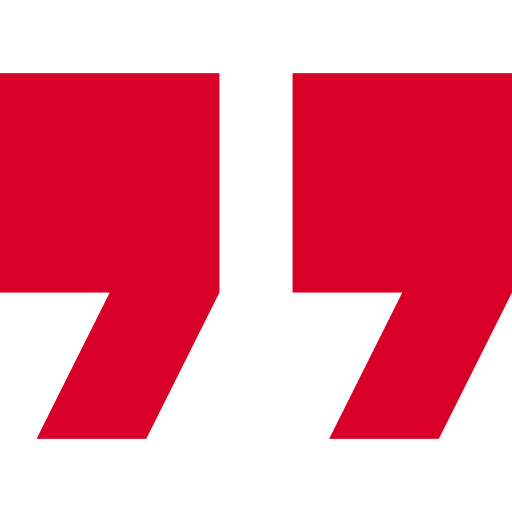 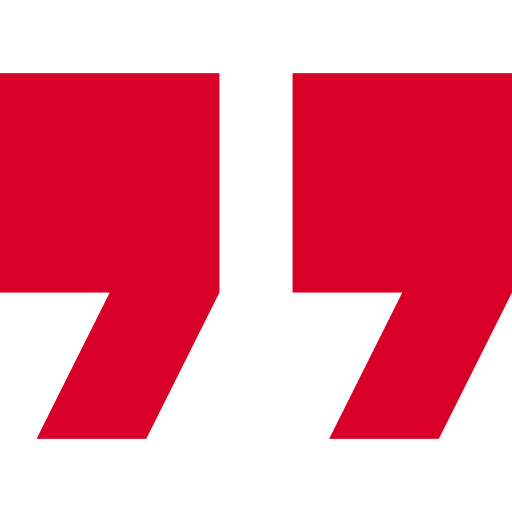 Mahana, 27 years
The training confirmed my desire to become a developer, while providing me with the tools, network, and determination to achieve it. I continued with a longer web developer training at Simplon and am now employed as a developer! I've stayed in touch with a great group of #Hackeuses with whom we have several ongoing projects, such as starting our digital agency and an engaged webzine. 
Through #Hackeuses, I've coded, learned, and most importantly, made wonderful connections.
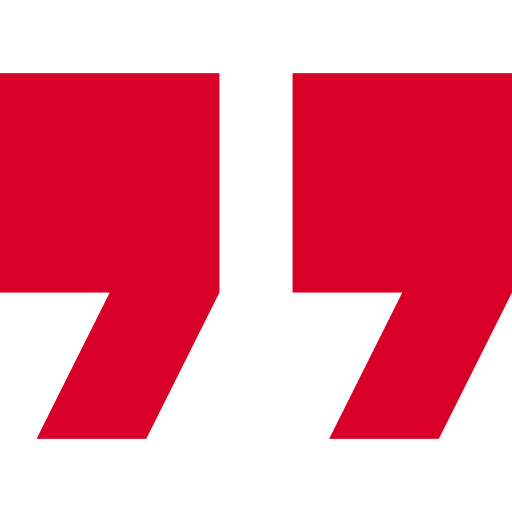 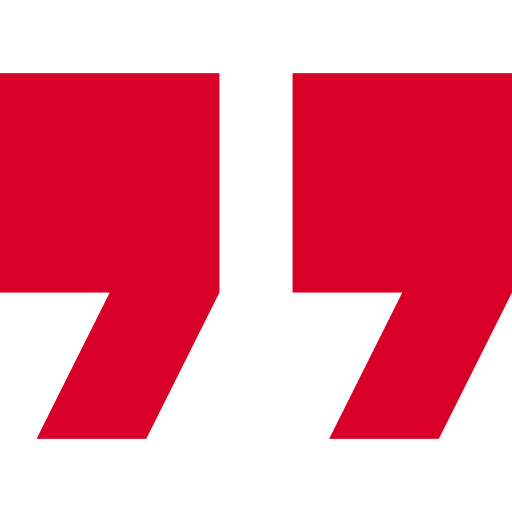 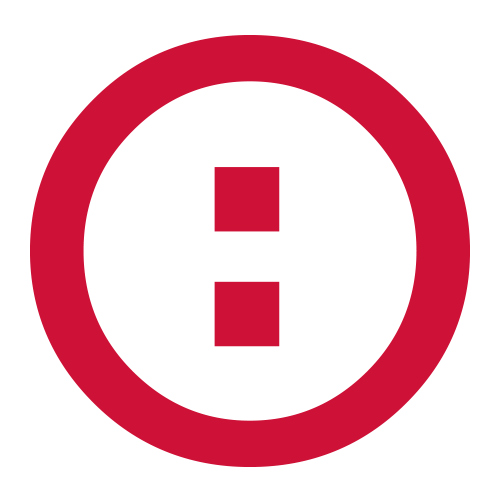 THE #HACKEUSES PROGRAM 
TESTIMONIALS
Aya, 21 years
At first, I expected the trainers to show us exactly how everything should be done, and for us to simply follow along. However, this program offered me much more than that. I learned how to conduct thorough research and independently solve any challenges I faced. It taught me to think like a real developer through practical projects based on real-life scenarios and well-defined deadlines.  
       Starting my journey with « Hackeuses » and the « Web and Mobile Web Developer » program, my initial intention was to work as a freelancer in the long term. However, with all the knowledge imparted to me, I discovered that I could also excel as an employee. This program marked a decisive career change for me, leading to my first internship and then to my current job. 
       To future learners, trust your trainers and learn from their guidance. They understand the demands of the professional world and have your best interests at heart. I was in your shoes and even considered quitting the program, but their support and encouragement made my success in this program possible. So remember, this journey may not always be easy, but it is definitely worth it !
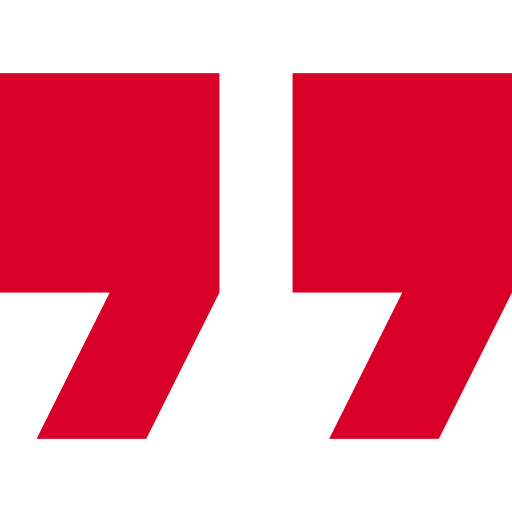 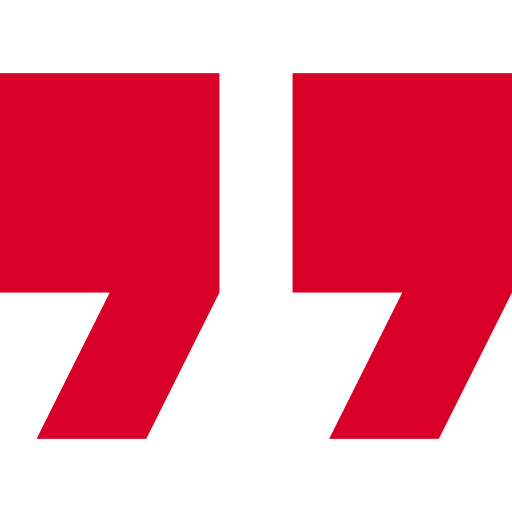 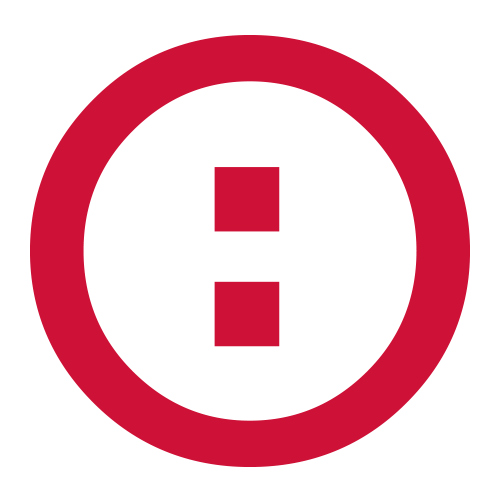 THE #HACKEUSES PROGRAM 
TESTIMONIALS
Aminata,  24 years
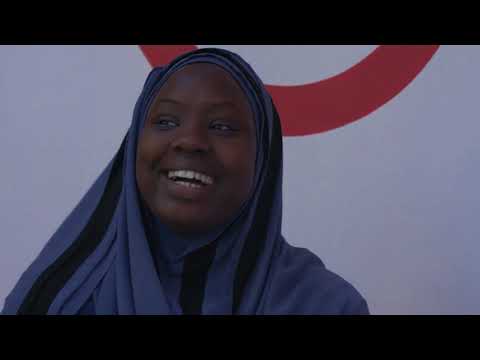 Link to the video
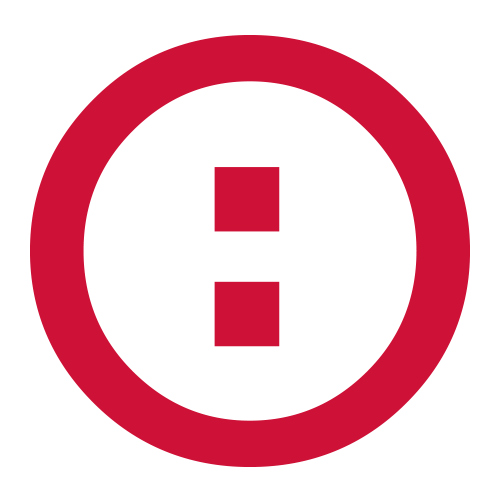 Dates & enrollment
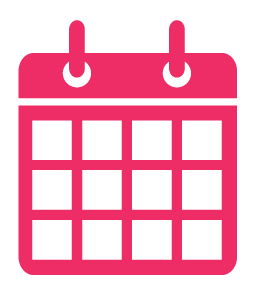 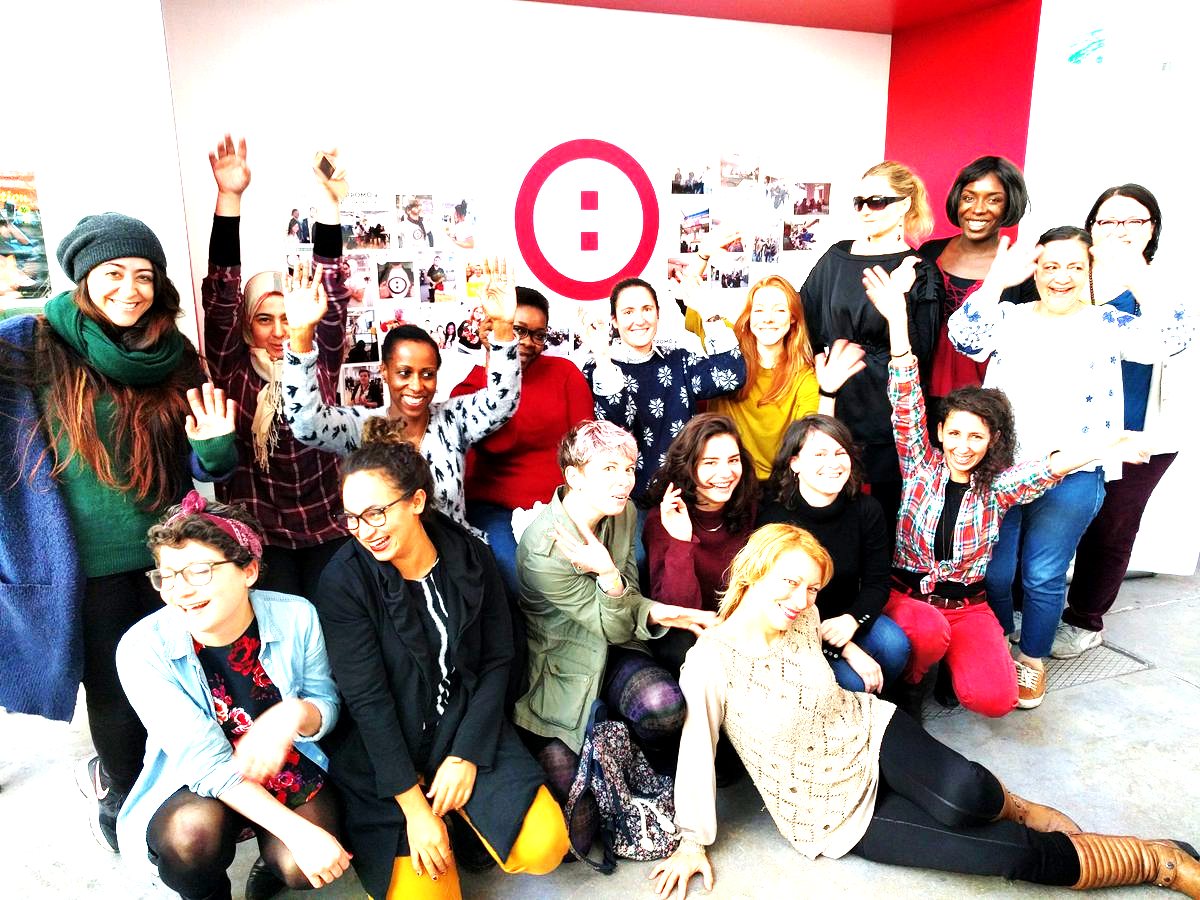 Formation à venir 

From August 5 to September 13, 20)


Training location : Centre d’Employabilité Francophone (CEF) de Beyrouth, Beirut Digital District – BDD 1280
How to apply :
Application form 
https://forms.gle/LPrz7GEy7bpuvnLR9

For more information :
Call for applications

   Contact : CEF de Beyrouth cef.lb.beyrouth@auf.org
SAS SIMPLON.CO • 55 Rue de Vincennes • 93100 MONTREUIL • RCS Bobigny  792 791 329 00016 • Enregistrée sous le numéro 11 93 06676 93. Cet enregistrement ne vaut pas agrément de l’Etat •  hackeuses@simplon.co
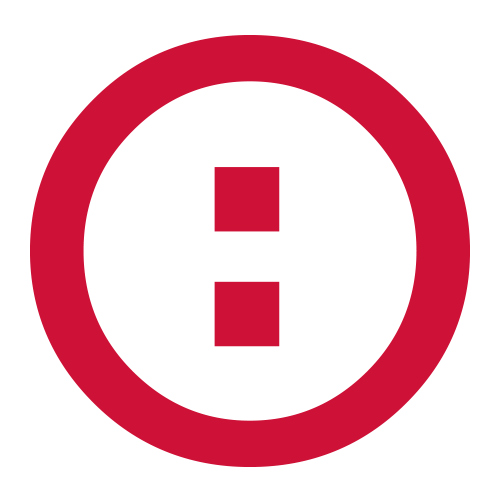